T.C. ANKARA ÜNİVERSİTESİ  AYAŞ MESLEK YÜKSEK OKULU
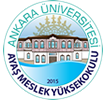 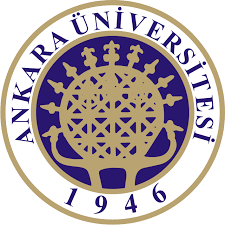 1
iş sağlığı ve güvenliği
Dar anlamda İSG; işyerinde işin yapılması sırasında, fiziki çevre koşulları nedeniyle çalışanların karşılaştıkları sağlık sorunları ve mesleki tehlikelerin ortadan kaldırılması ve azaltılması için alınması zorunlu hukuki, teknik ve tıbbi önlemleri sağlamaya yönelik sistemli çalışmalardır.


Geniş anlamda İSG; Bir işletmenin gerçekleştirdiği faaliyetlerden etkilenen tüm insanların (çalışanların, müşterilerin vs.) sağlına ve güvenliğine etki eden faktörlerin ve koşulların ortadan kaldırılması veya azaltılması çalışmalarıdır.
iş sağlığı ve güvenliği
İş sağlığı;
Sağlıklı bir çalışma ortamı için gereken sağlık kurallarını,

İş güvenliği ise; 
Çalışanın hayatına yönelik tehlikelerin önlenmesi için gerekli teknik kuralları içermektedir.


İş kazası kavramı ise, kazanın çalışma hayatında gerçekleşen halini ve mesleki risklerin en önemlisini oluşturmaktadır.
İSG anlamında bir olayın iş kazası olarak kabul edilebilmesi için, olayın işyerinde veya işin yürütümü nedeniyle diğer bir deyişle çalışma ile bağlantılı olması gerekir.
iş sağlığı ve güvenliği
6331 sayılı İş Sağlığı ve Güvenliği Kanunu’nun 3/g maddesinde iş kazası

«işyerinde veya işin yürütümü nedeniyle meydana gelen, ölüme sebebiyet veren veya vücut bütünlüğünü ruhen ya da bedenen engelli hale getiren olay» olarak tanımlanmıştır.

Meslek hastalığı ise; 
Mesleki risklere maruziyet sonucu ortaya çıkan hastalıklardır.
iş sağlığı ve güvenliği
Meslek hastalığını iş kazasından ayıran en önemli özellik;

Kaza gibi aniden ortaya çıkmaması, işin yürütülme koşulları nedeniyle zaman içinde yavaş yavaş ortaya çıkan bir rahatsızlık olmasıdır.
Sosyal güvenlik mevzuatına göre meslek hastalıklarının ortaya çıkışı, 2 gün ile 10 yıl arasında değişen bir sürede gerçekleşebilmektedir.
6331 sayılı iş sağlığı ve güvenliği kanuna göre İŞVERENİN yükümlülükleri
Her türlü önlemi alma ve uygulanmasını Denetleme Yükümlülüğü
İSG hizmetleri ile ilgili yükümlülüğü
Risk değerlendirilmesi yapma/yaptırma yükümlülüğü
Çalışanların eğitimi, bilgilendirilmesi ve görüşlerinin alınması yükümlülüğü
Acil durum planları hazırlama, yangınla mücadele, ilkyardım ve tahliye yükümlülüğü
Sağlık gözetimi yapma ve iş kazası ve meslek hastalıklarını bildirim yükümlülüğü
Çalışan temsilcisi ve destek elemanı görevlendirme yükümlülüğü
İSG kurulu oluşturma ve işyeri sağlık ve güvenlik birimi kurma yükümlülüğü
İSG koordinasyonunu sağlama yükümlülüğü
Güvenlik raporu veya büyük kaza önleme politika belgesi
6331 sayılı iş sağlığı ve güvenliği kanuna göre ÇALIŞANLARIN yükümlülükleri
İSG önlemlerine Uyma Yükümlülüğü
İSG kurulu çalışmalarına katılma yükümlülüğü
İSG eğitimlerine katılma ve işbirliği içinde olma yükümlülüğü
Bağımlılık yapan maddeleri kullanmama yükümlülüğü